Missionary Care
Almighty Heavenly Father, have mercy on Japan, where only one percent of the 120 million people are Christians. It has been eleven years since You sent Kathy to Japan as a long term missionary. We thank You that she has used the platform of Elim Christian Church in Osaka for her missionary work. Last year four
1/3
Missionary Care
non-believers were baptized at the church. May the Holy Spirit lead them in their spiritual growth. We pray for Kathy's online evangelism work, her work in translating Christian songs into Japanese language, and the twelve lessons of Christian Life that she has developed for Japanese believers. Through her life and gifts, we pray for Kathy's impact in
2/3
Missionary Care
nurturing Japanese believers, spreading the Gospel and even raising up a new generation of Japanese leaders and pastors. We especially remember the mother of Kathy in Sarawak, who was so weak physically that she could not sleep. May Jehovah Rapha heal her and give her peace. In the name of our Lord Jesus Christ, Amen.
3/3
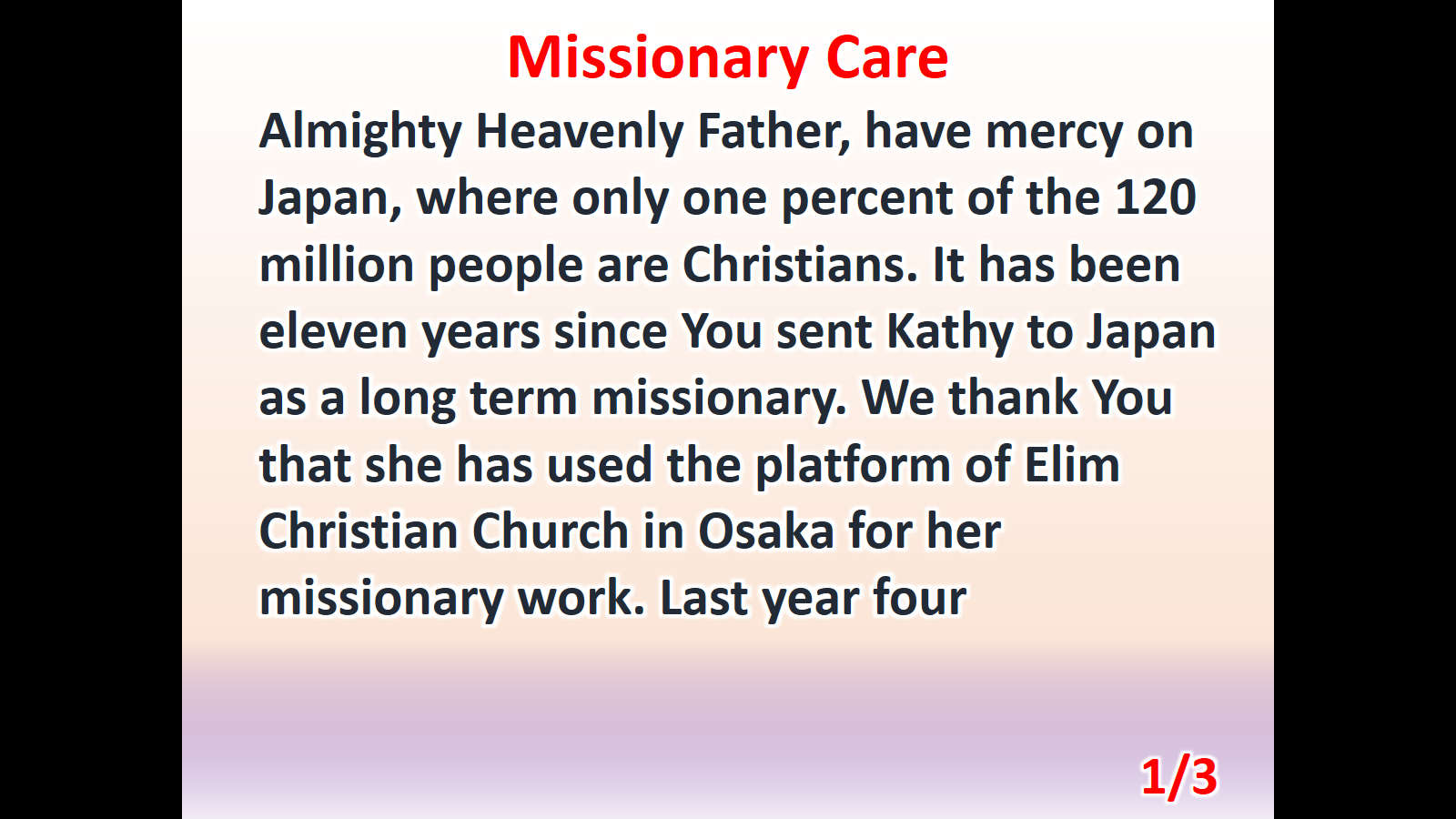 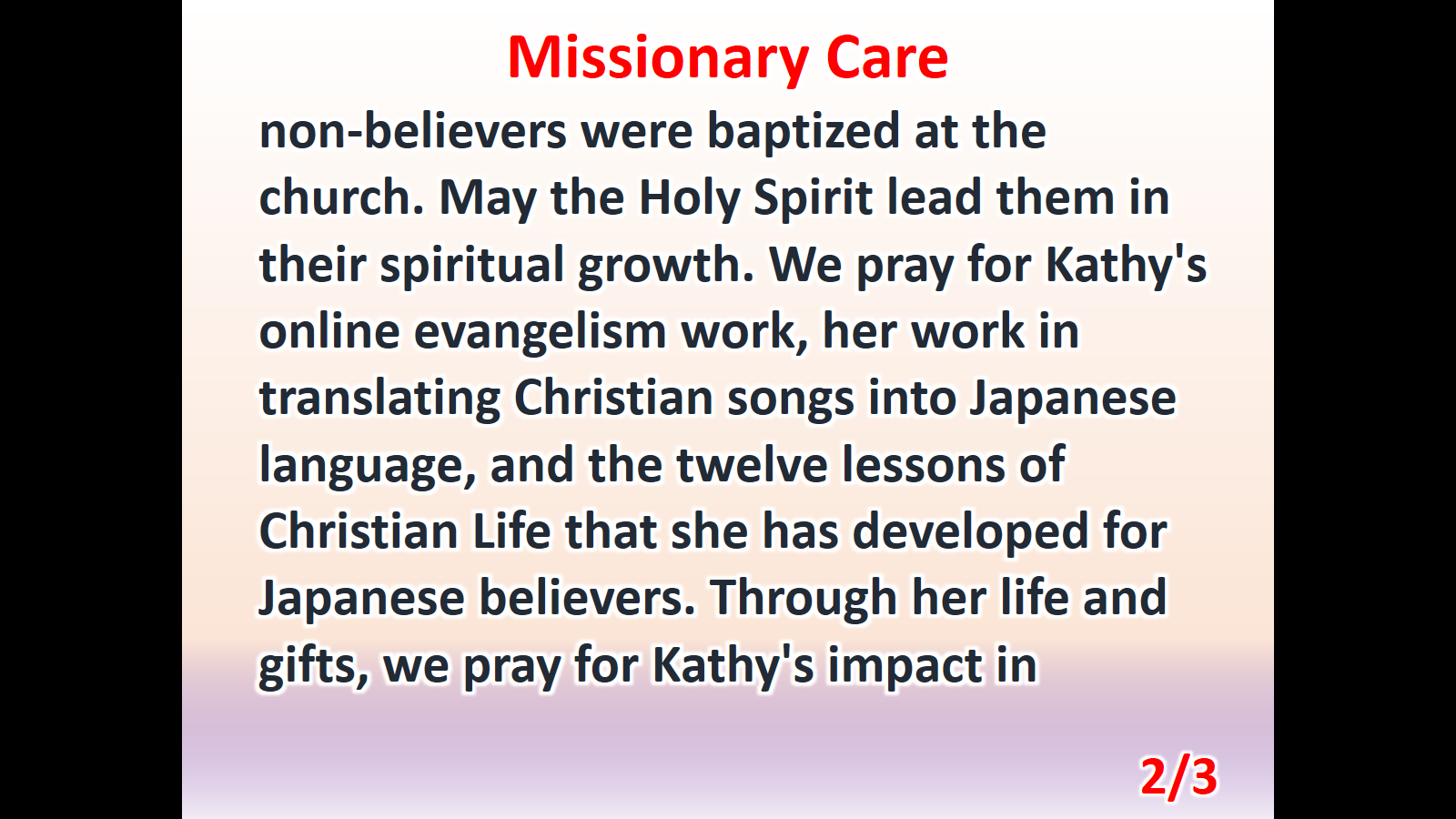 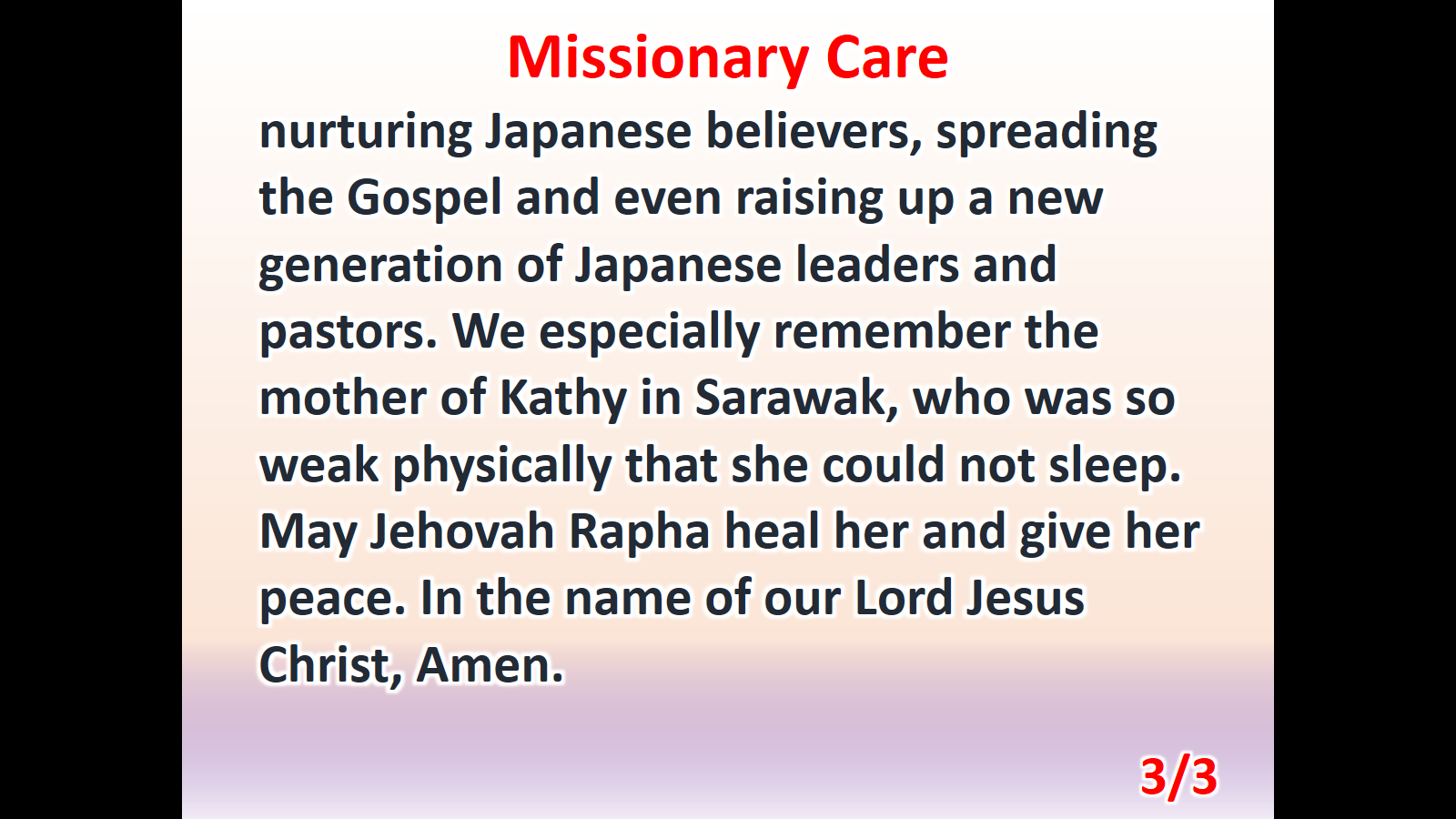